Figure 3. (A) Left: Force–sarcomere length relation of control fibers expressing slow and fast isoforms of myosin heavy ...
Hum Mol Genet, Volume 18, Issue 13, 1 July 2009, Pages 2359–2369, https://doi.org/10.1093/hmg/ddp168
The content of this slide may be subject to copyright: please see the slide notes for details.
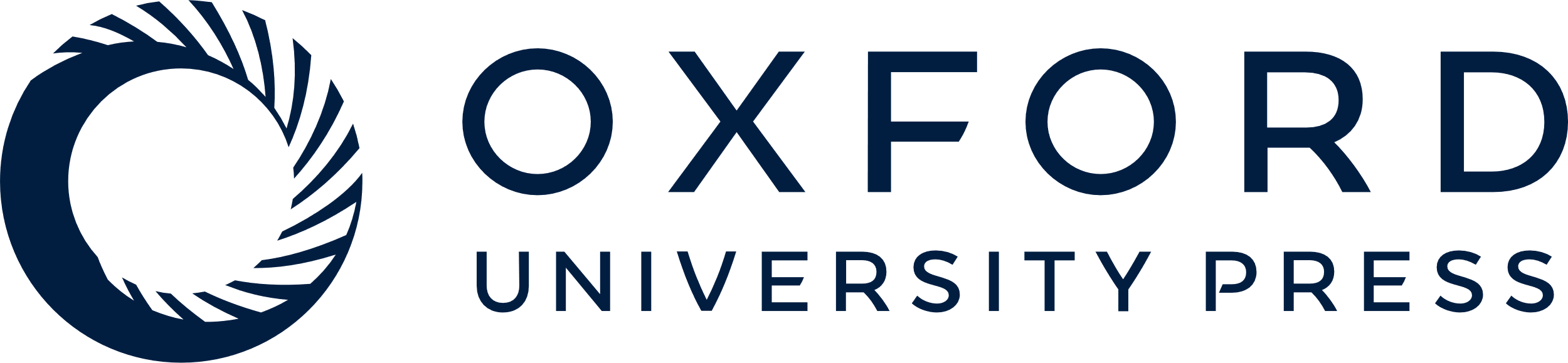 [Speaker Notes: Figure 3. (A) Left: Force–sarcomere length relation of control fibers expressing slow and fast isoforms of myosin heavy chain. Right: SDS–PAGE of muscle homogenates from controls reveal expression of slow and fast (2A, and 2X) myosin heavy chain isoforms. NM-NEB homogenates contain only slow isoforms of myosin heavy chain. The majority of single fibers isolated from control biopsies expressed only a single myosin heavy chain isoform. (B) Left: The force–sarcomere length relation of control fibers has a characteristic force plateau followed by a descending limb. The force–sarcomere length relation of NM-NEB fibers is shifted leftward compared with control fibers, and the force plateau is absent. Right: Plotting stress (force normalized to fiber CSA) versus sarcomere length illustrates >65% reduction in stress generating capacity in NM fibers. (C) The force–sarcomere length relation of NebKO muscle is also shifted to the left (as found for NM fibers in B). Maximal stress is more than 50% reduced in NebKO compared with wt muscle. Data are based on ∼50 fibers per group.


Unless provided in the caption above, the following copyright applies to the content of this slide: © The Author 2009. Published by Oxford University Press. All rights reserved. For Permissions, please email: journals.permissions@oxfordjournals.org]